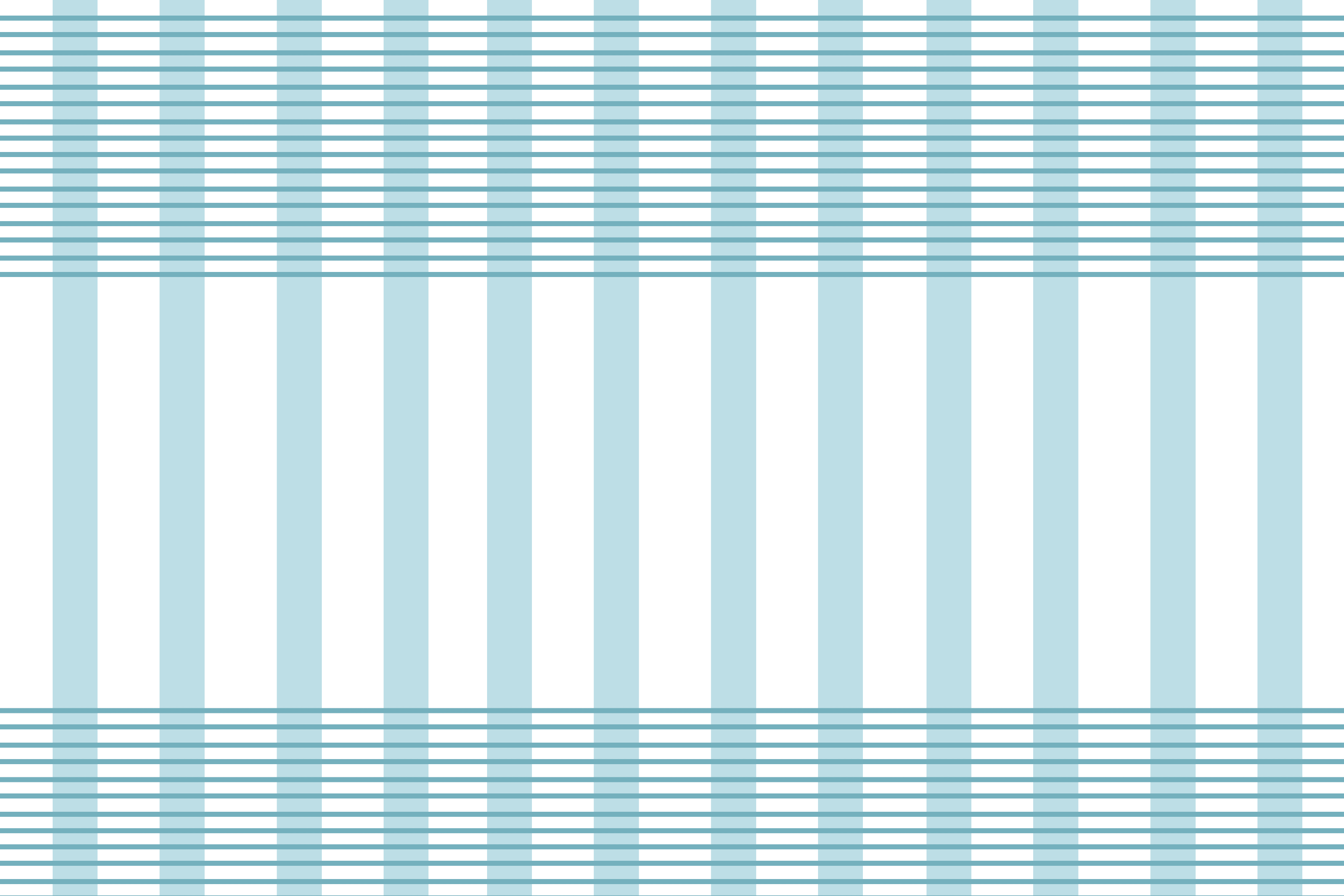 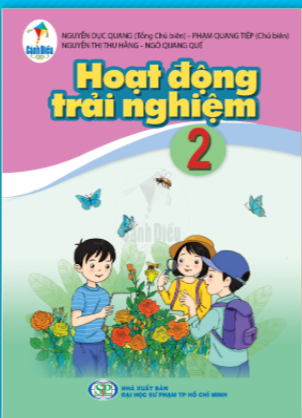 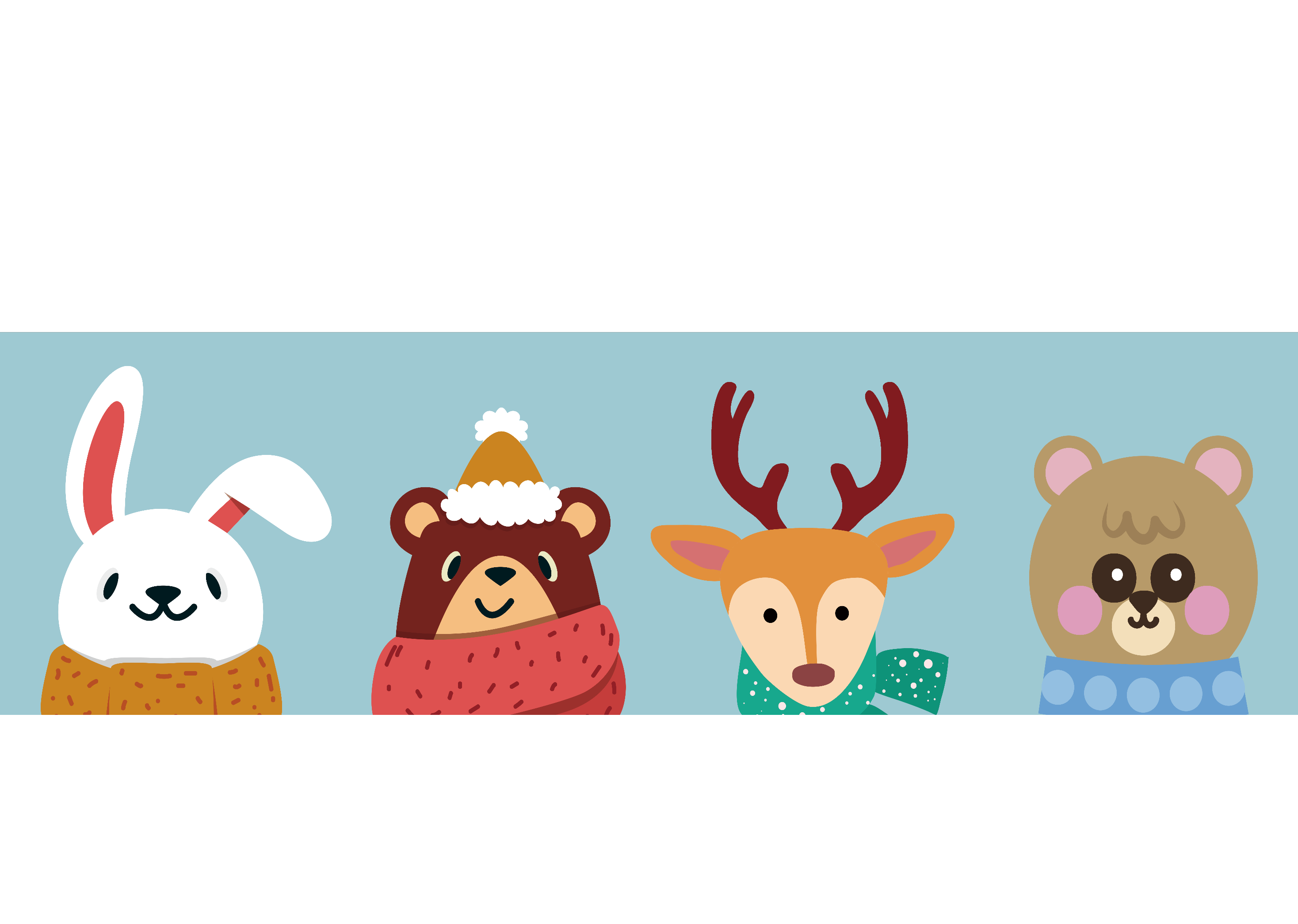 Xin chào tất cả các con!
[Speaker Notes: TK: VŨ HỒNG]
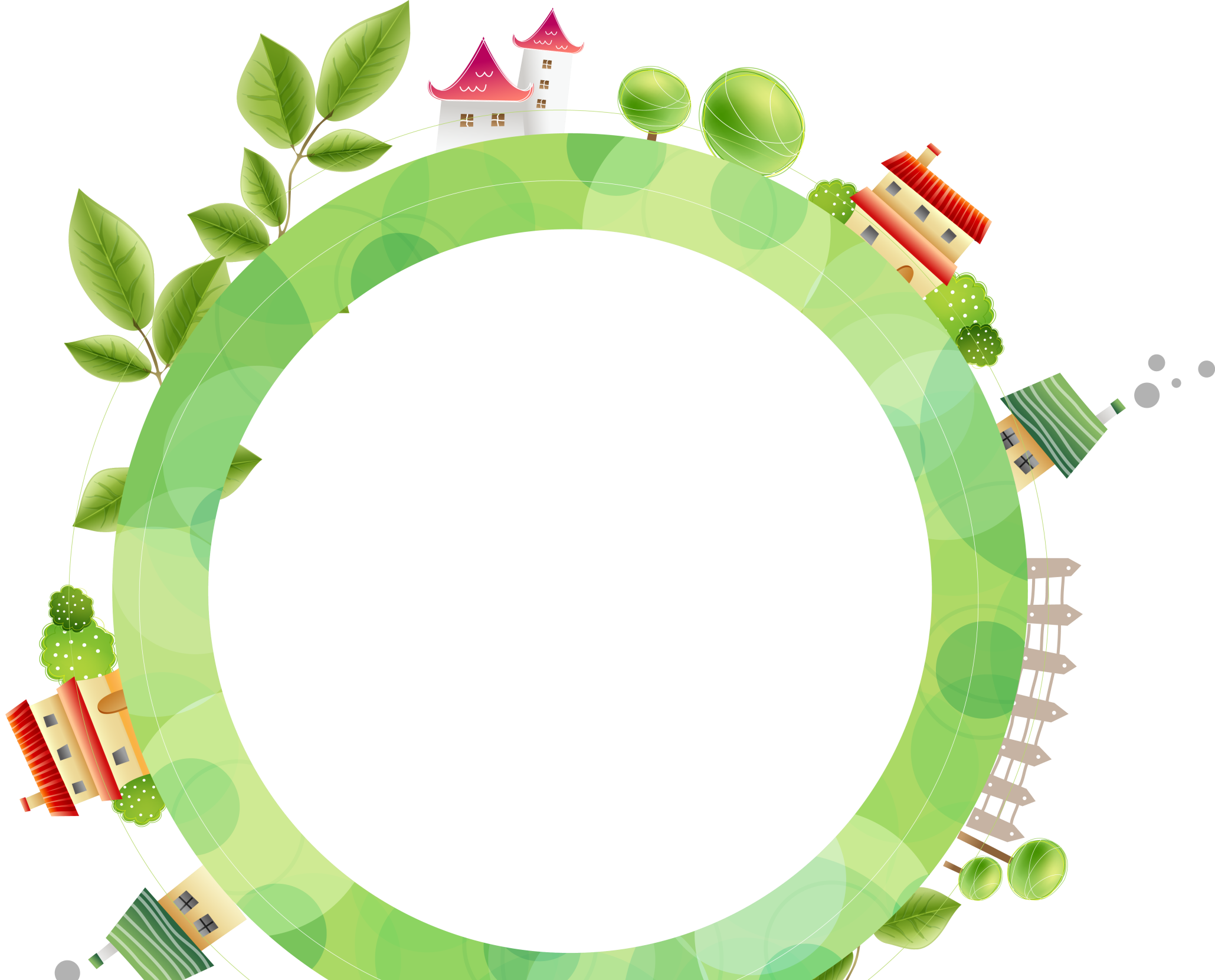 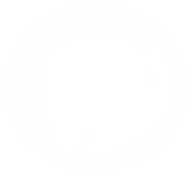 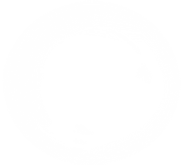 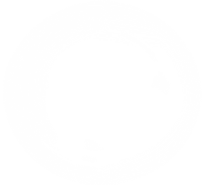 01
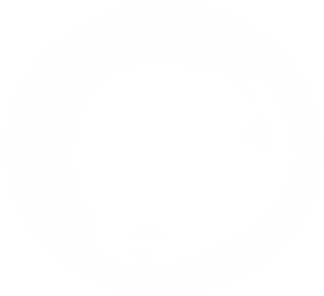 SINH HOẠT DƯỚI CỜ
[Speaker Notes: TK: VŨ HỒNG]
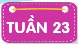 Hưởng ứng phong trào Trường xanh - lớp sạch.
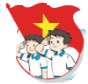 Nghe phổ biến những yêu cầu để thực hiện phong trào Trường xanh – lớp sạch.
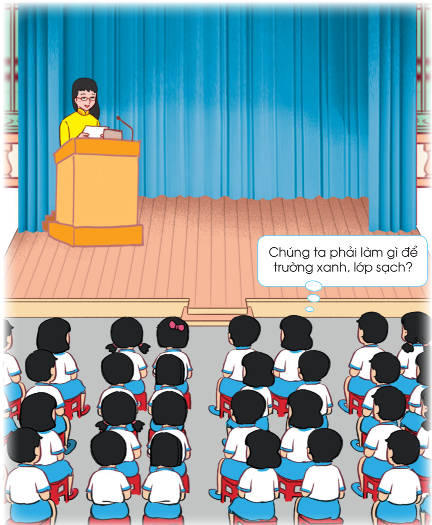 [Speaker Notes: TK: VŨ HỒNG]
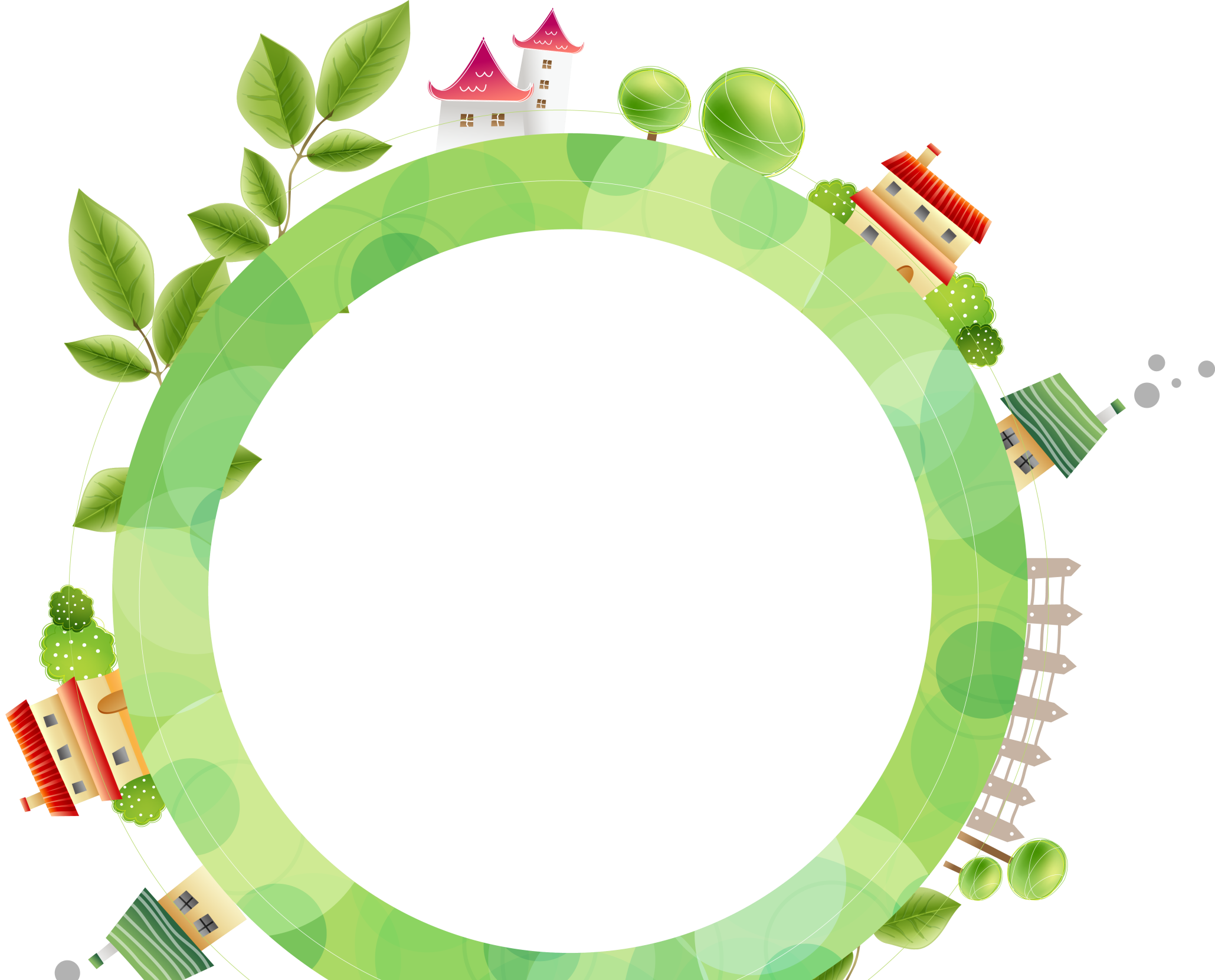 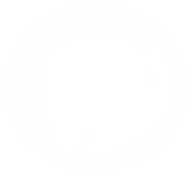 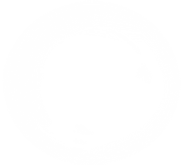 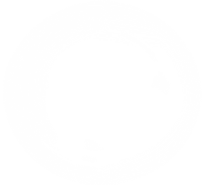 02
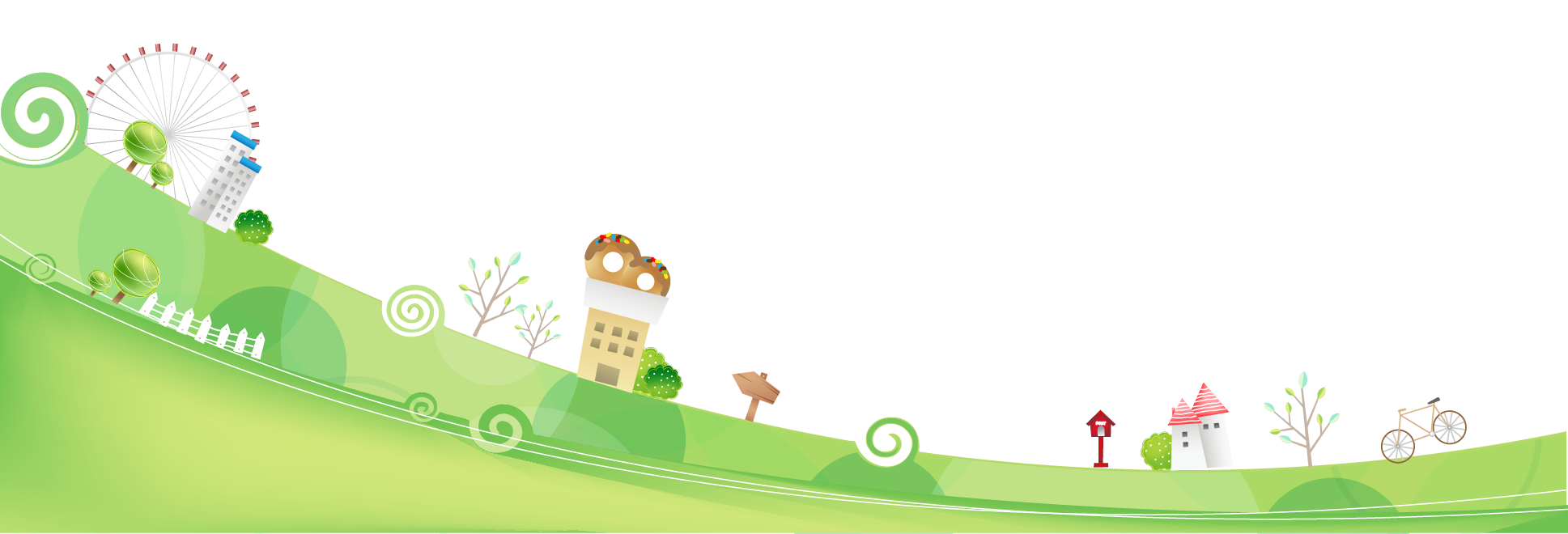 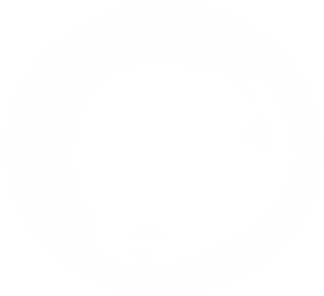 HOẠT ĐỘNG GIÁO DỤC
THEO CHỦ ĐỀ.
[Speaker Notes: TK: VŨ HỒNG]
Bài 23: Xây dựng Trường xanh, lớp sạch.
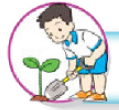 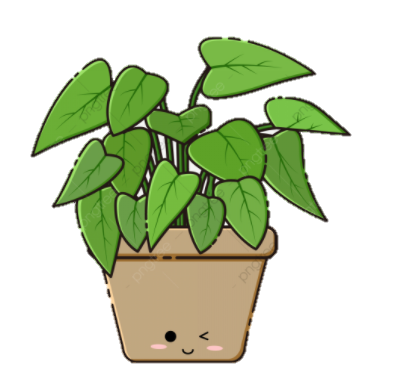 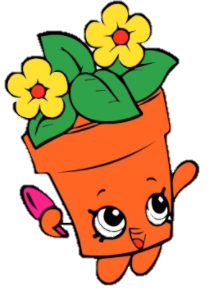 [Speaker Notes: TK: VŨ HỒNG]
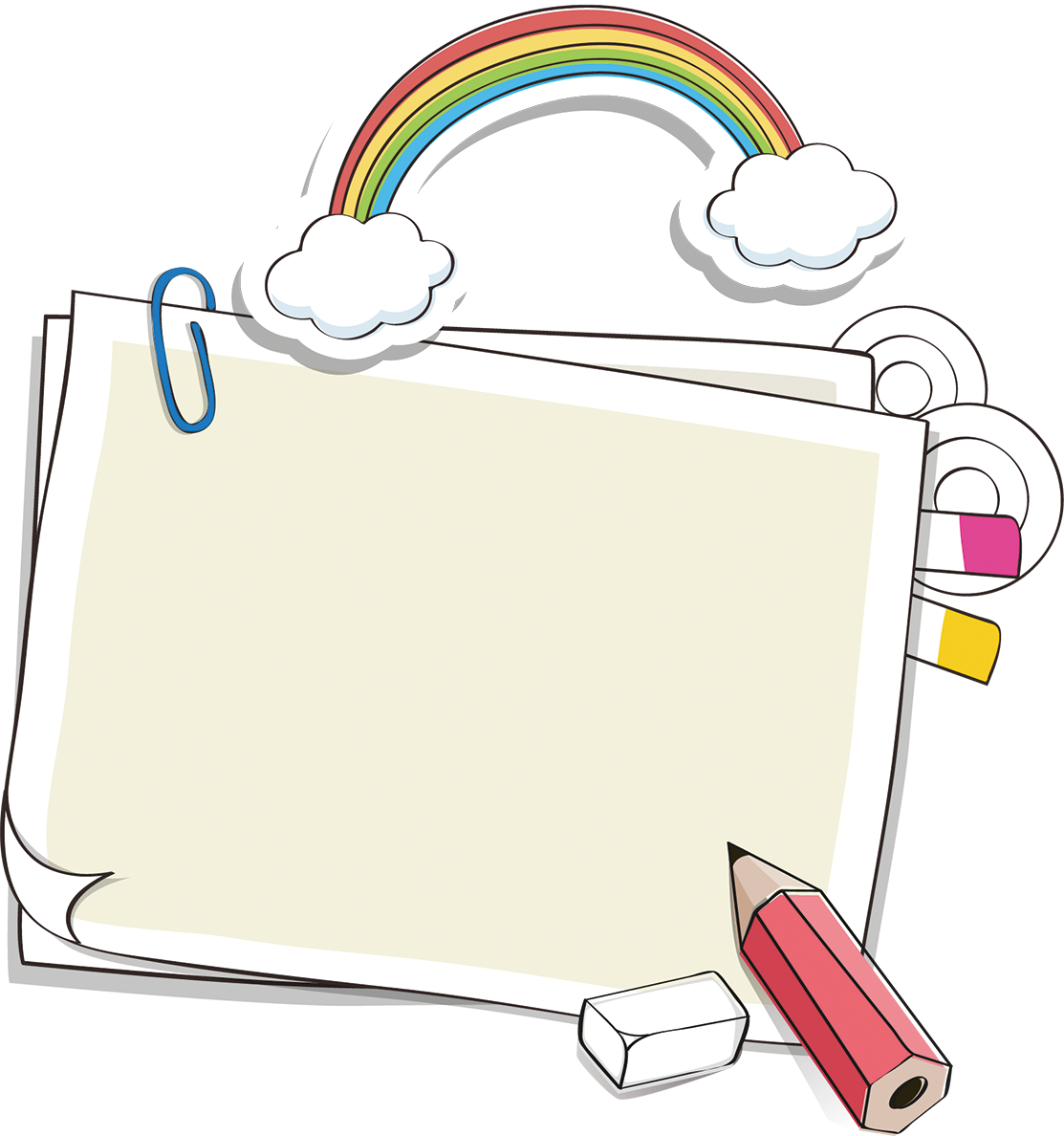 Khởi động
[Speaker Notes: TK: VŨ HỒNG]
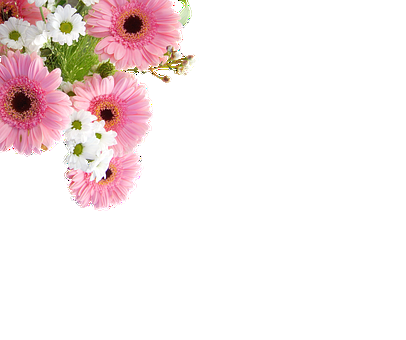 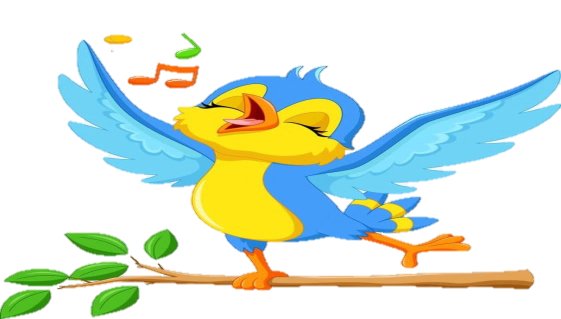 Cùng hát nào bạn ơi!
[Speaker Notes: TK: VŨ HỒNG]
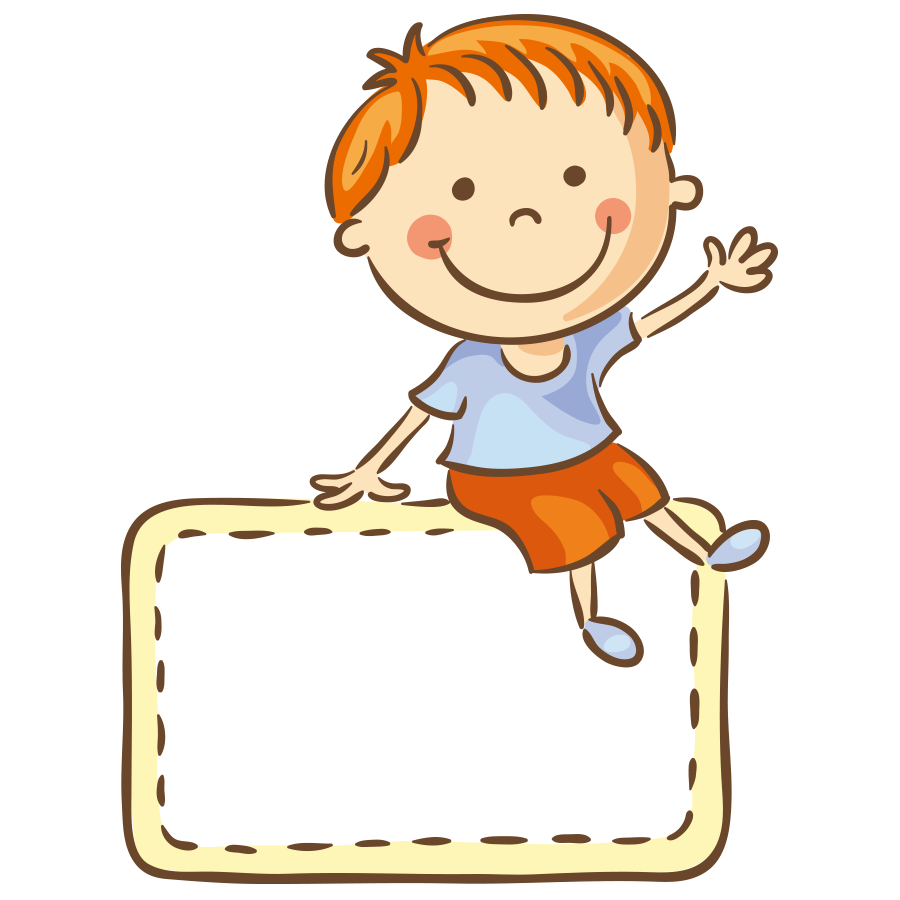 Tìm hiểu môi trường ở nhà trường.
HĐ1:
[Speaker Notes: TK: VŨ HỒNG]
Lựa chọn một khu vực trong trường học.
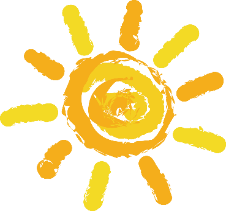 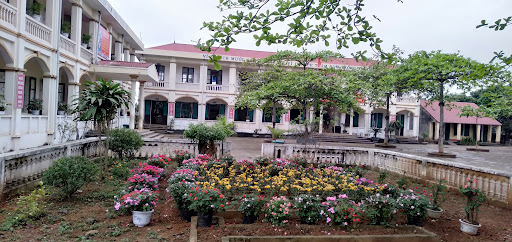 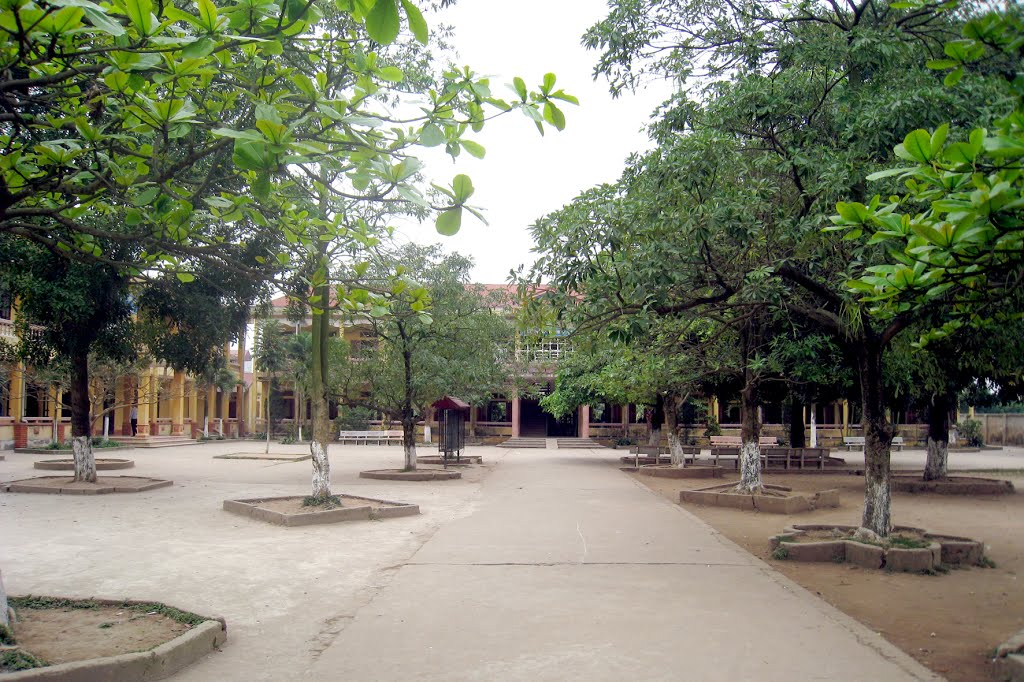 Sân trường.
Vườn trường.
VÍ DỤ
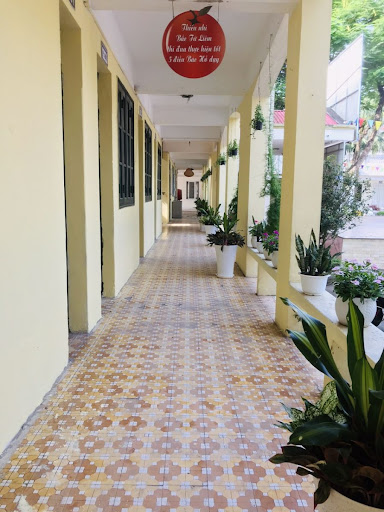 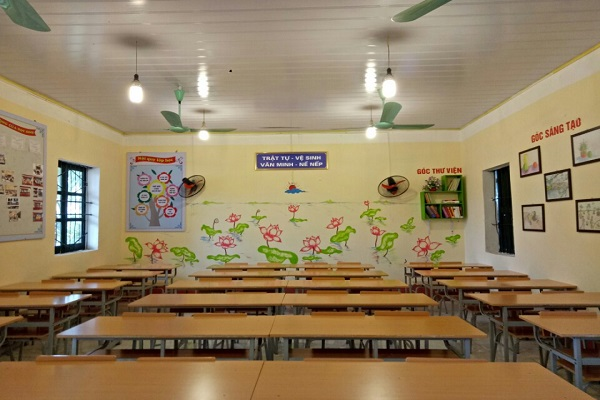 Hành lang lớp học.
Lớp học.
[Speaker Notes: TK: VŨ HỒNG]
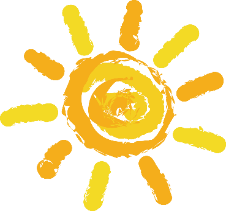 Quan sát và hoàn thành phiếu theo mẫu sau:
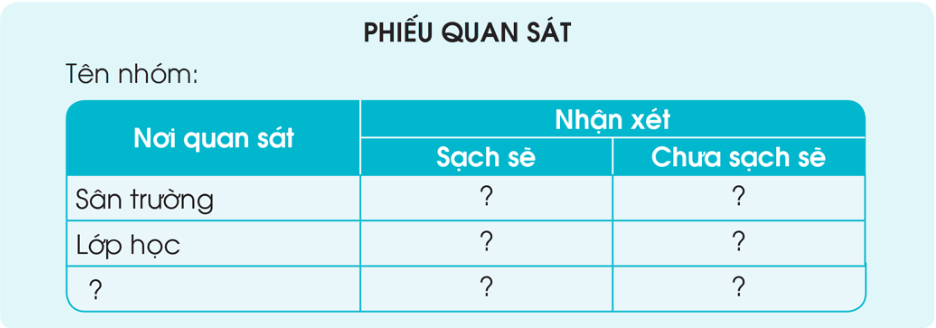 [Speaker Notes: TK: VŨ HỒNG]
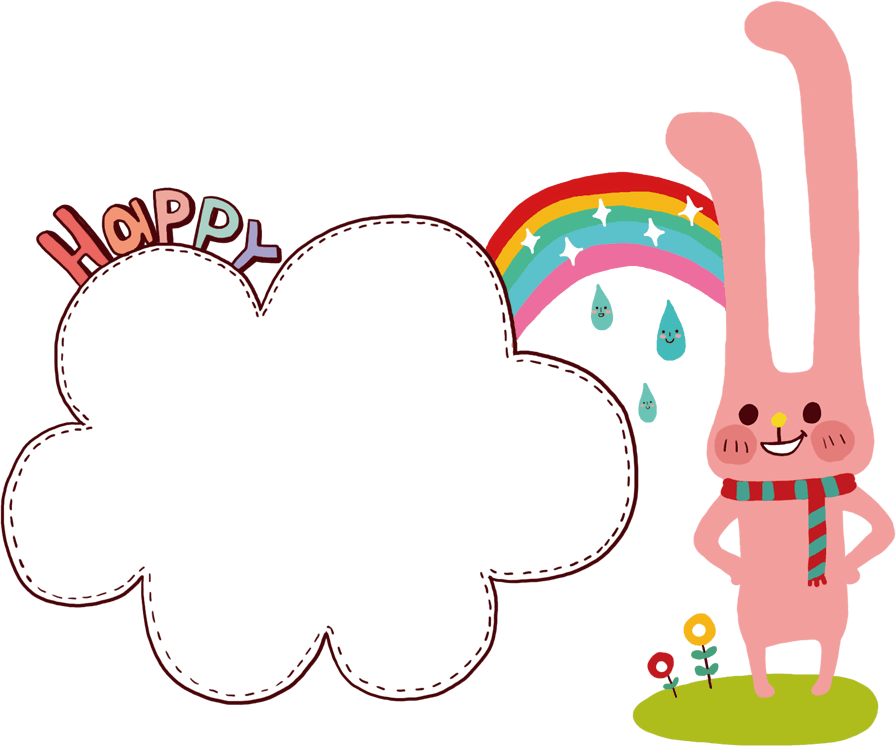 Chia sẻ kết quả quan sát.
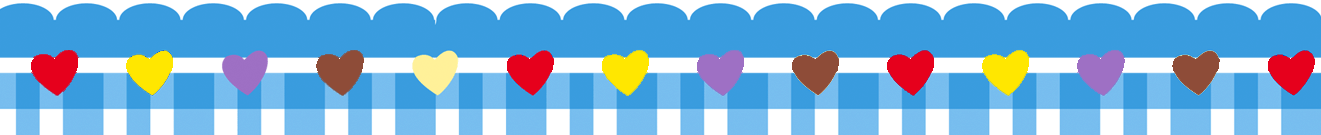 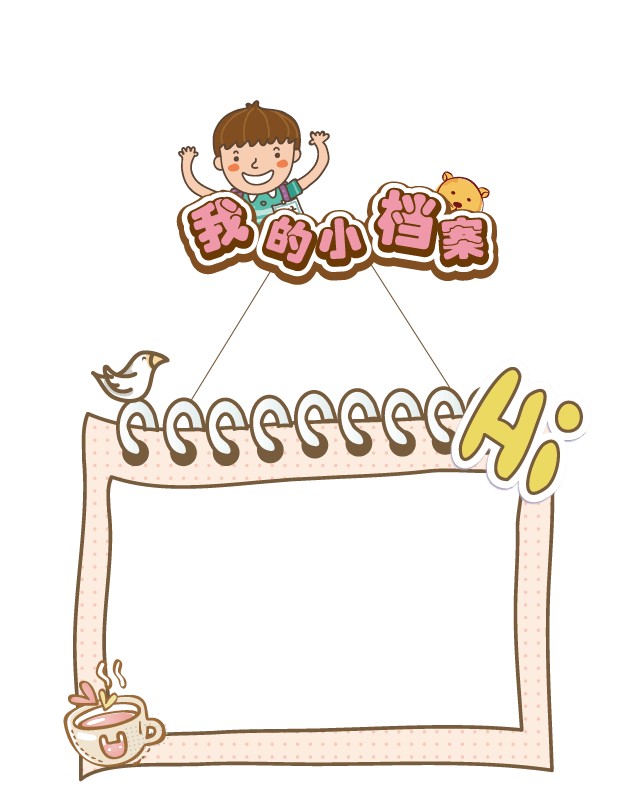 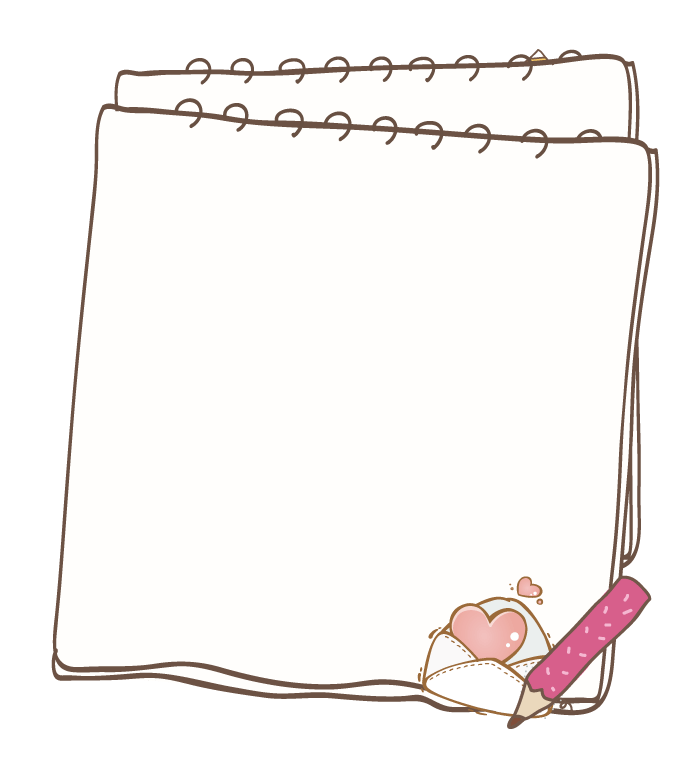 - Thường xuyên lao động, dọn dẹp vệ sinh trường, lớp.
- Bảo vệ và chăm sóc cây xanh; không bẻ cành, hái hoa.
- Tích cực tham gia phong trào trồng cây.
- Vứt rác đúng nơi quy định.
Nêu những việc cần làm để giữ gìn trường lớp xanh, sạch đẹp.
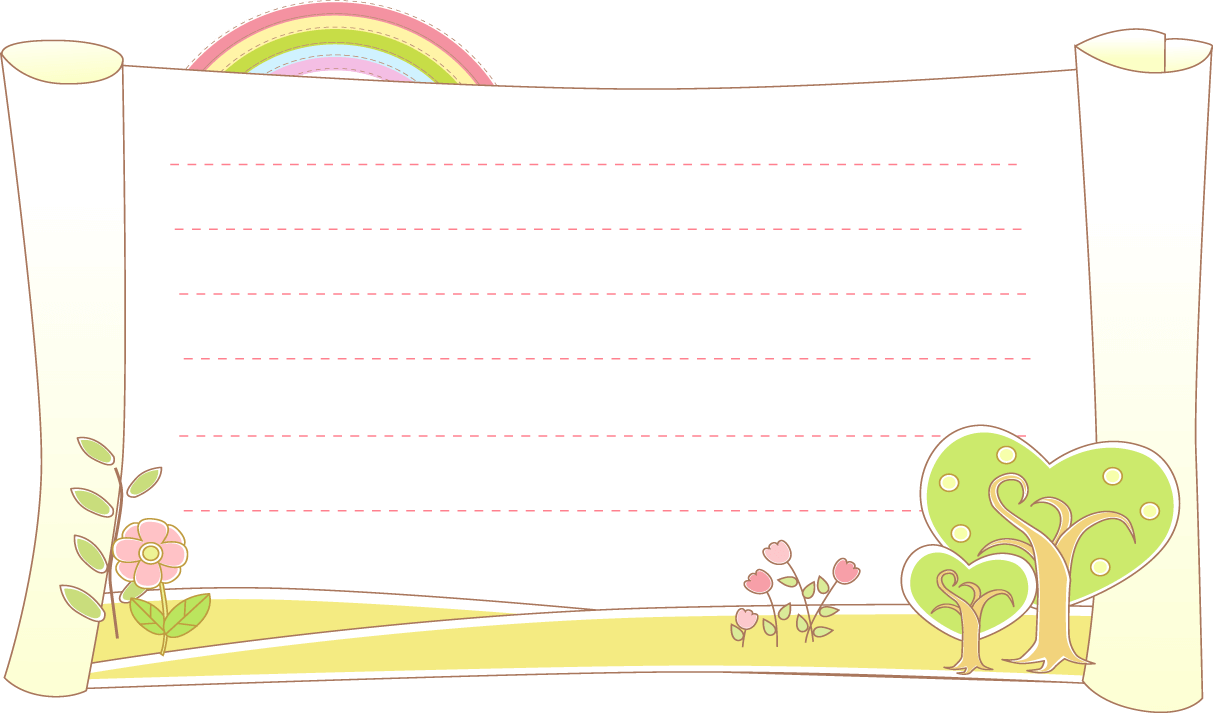 KẾT LUẬN:
Các khu vực trong trường là những nơi rất gần gũi với chúng ta hằng ngày. Chúng ta cần có ý thức giữ gìn vệ sinh trường lớp sạch, đẹp. Những việc làm chúng ta nên thường xuyên thực hiện để giữ vệ sinh trường lớp là: vứt rác đúng nơi quy định, phân loại rác, quét dọn lớp học, quét dọn các khu vực ngoài hành lang.
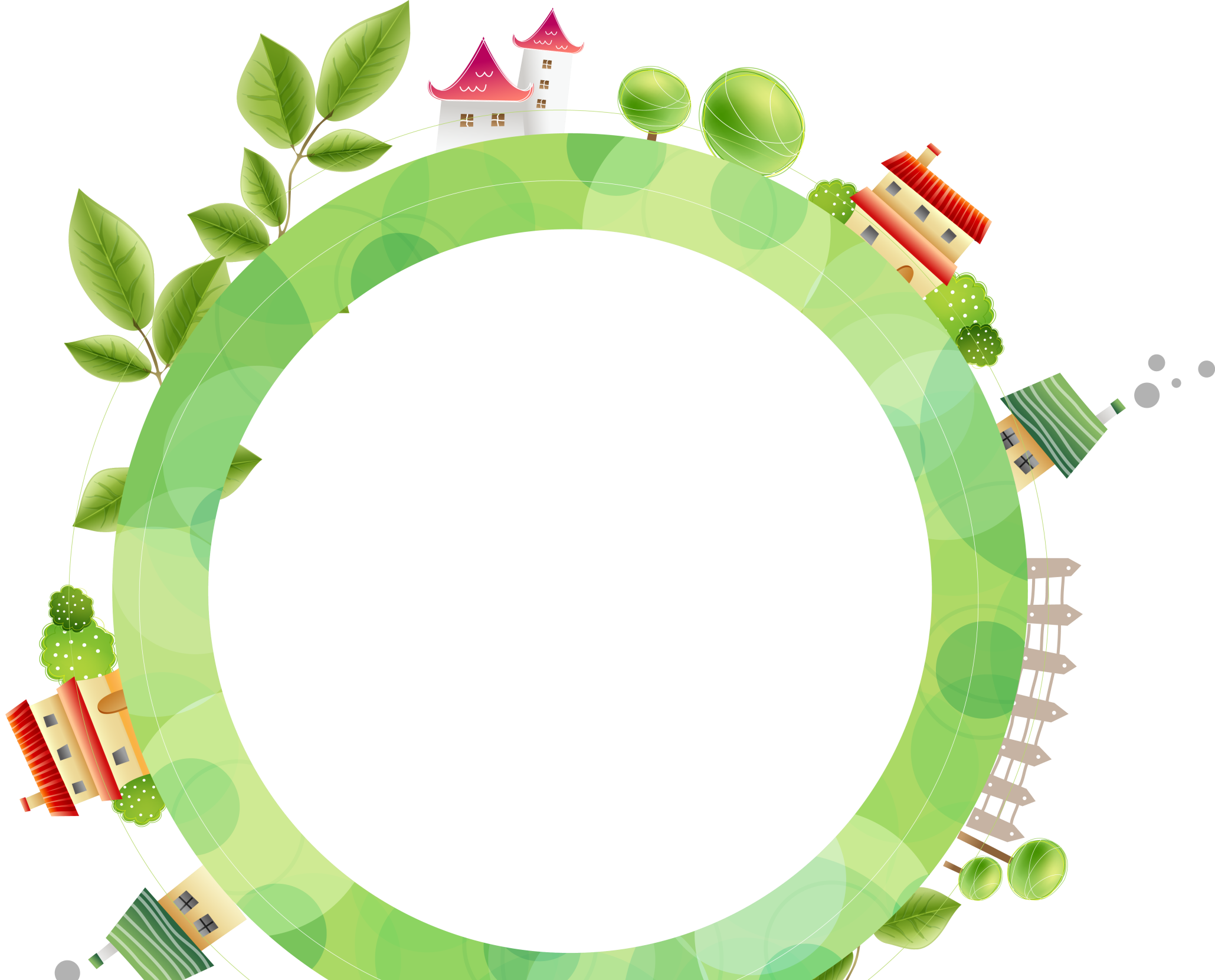 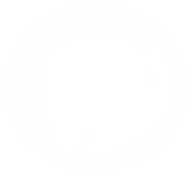 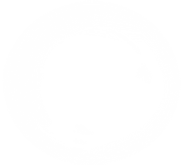 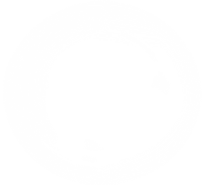 03
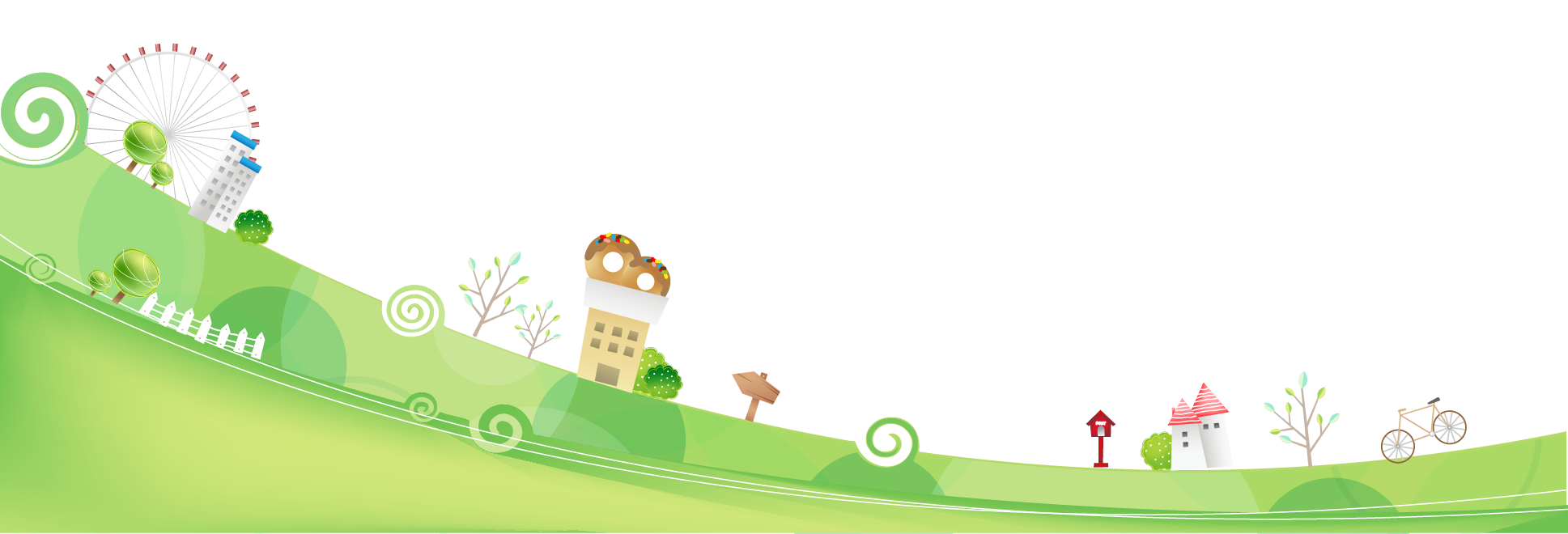 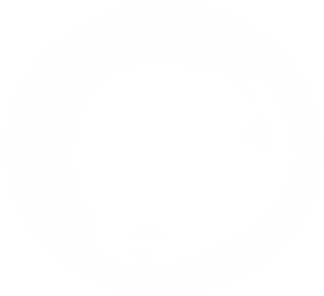 SINH HOẠT LỚP
[Speaker Notes: TK: VŨ HỒNG]
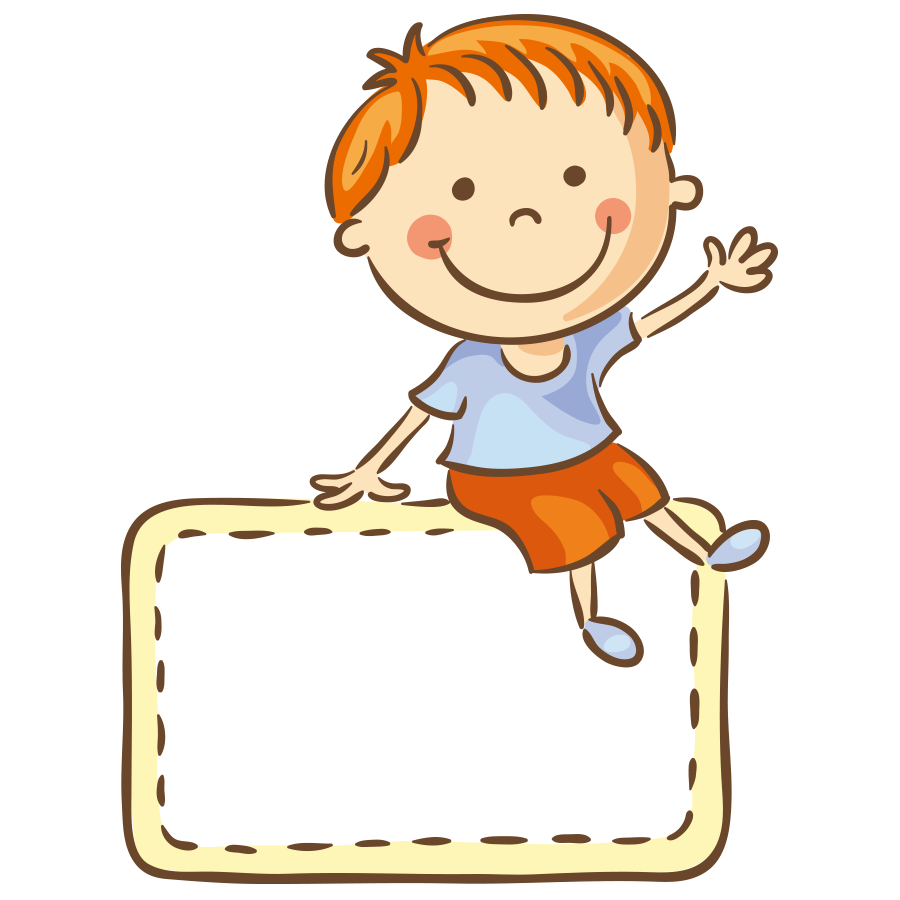 Xây dựng kế hoạch Trường xanh - lớp sạch.
HĐ2:
[Speaker Notes: TK: VŨ HỒNG]
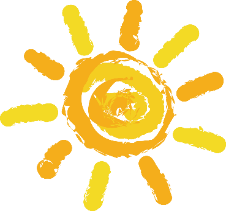 Xây dựng kế hoạch giữ gìn vệ sinh môi trường ở nhà trường theo gợi ý:
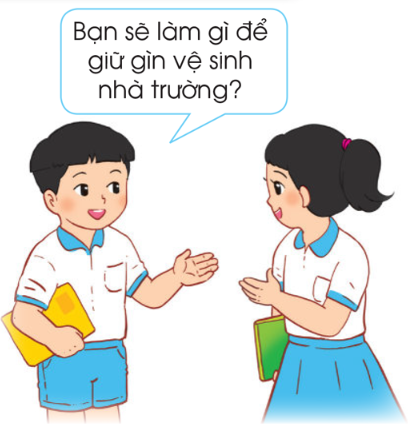 - Khu vực cần làm vệ sinh.
- Công việc sẽ làm.
- Phân công công việc cho mỗi tổ nhóm.
- Dụng cụ cần chuẩn bị.
- Mong muốn kết quả đạt được.
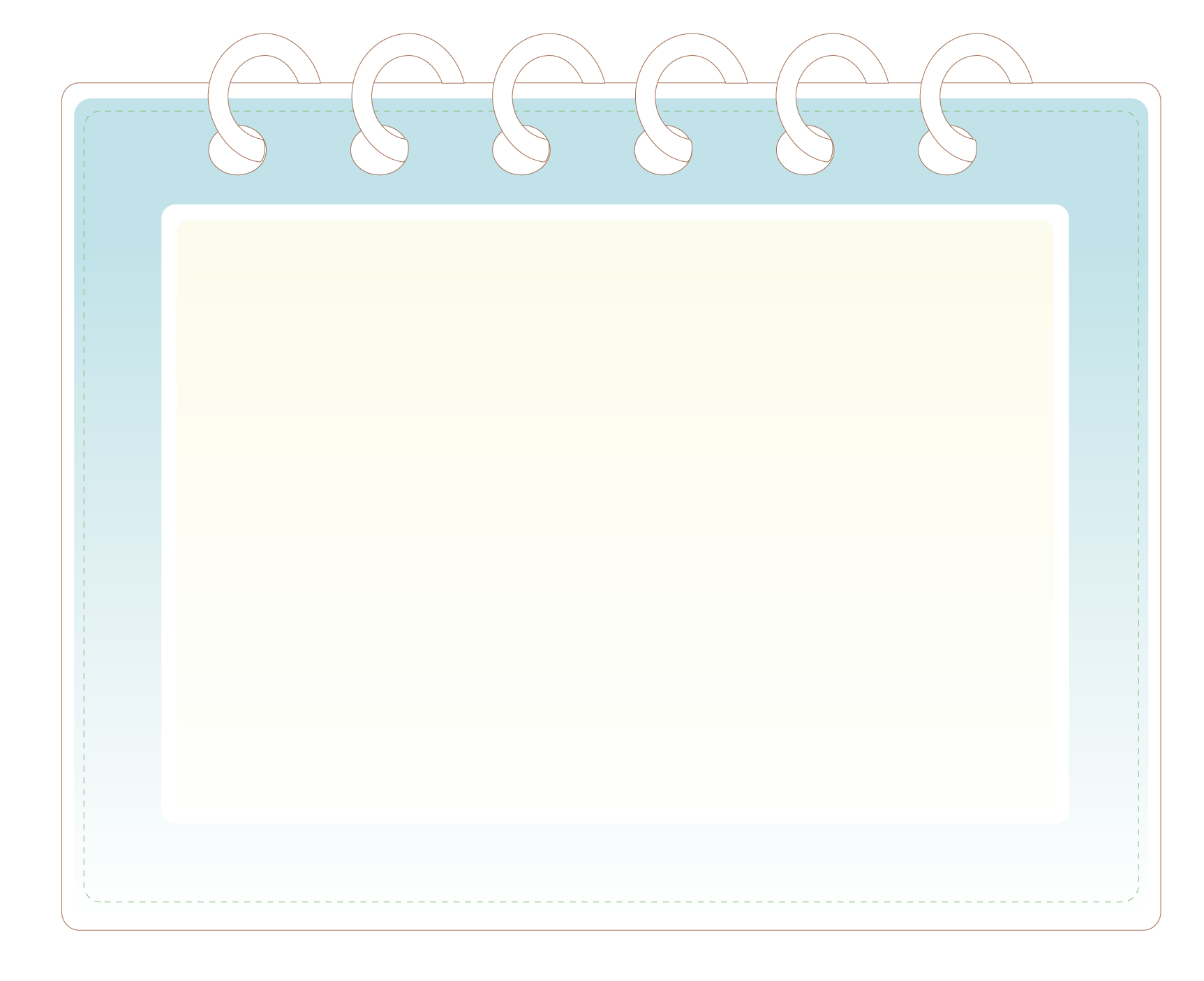 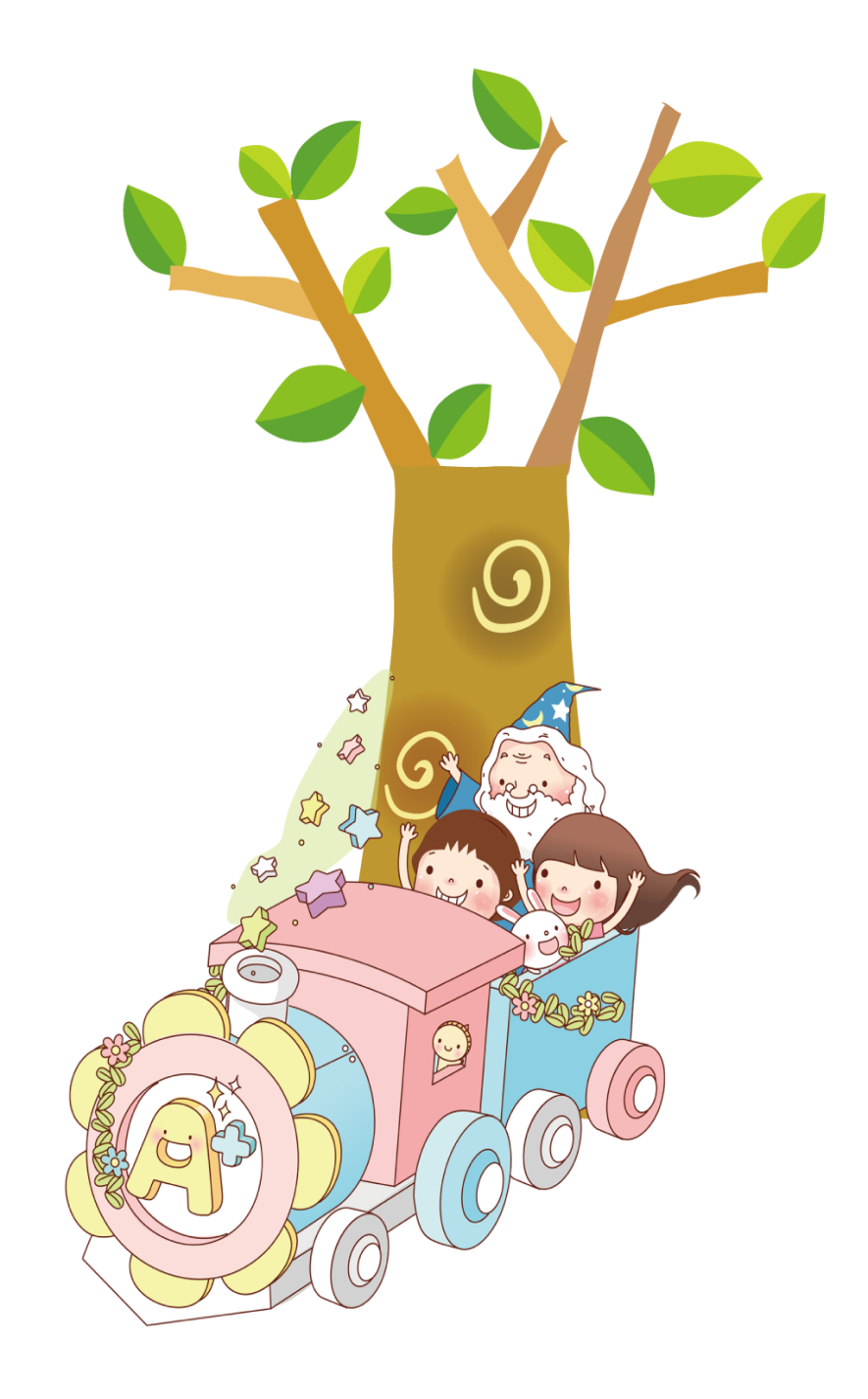 Trình bày kế hoạch.
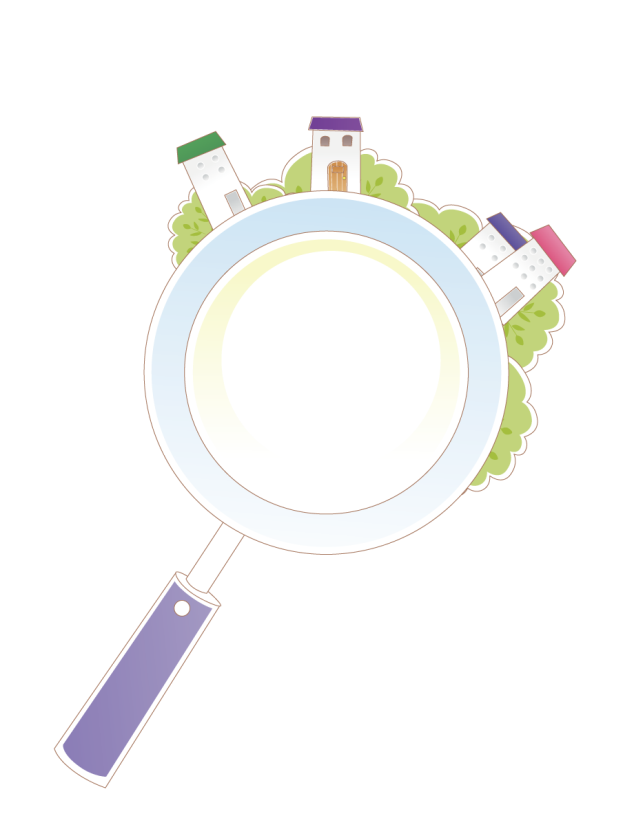 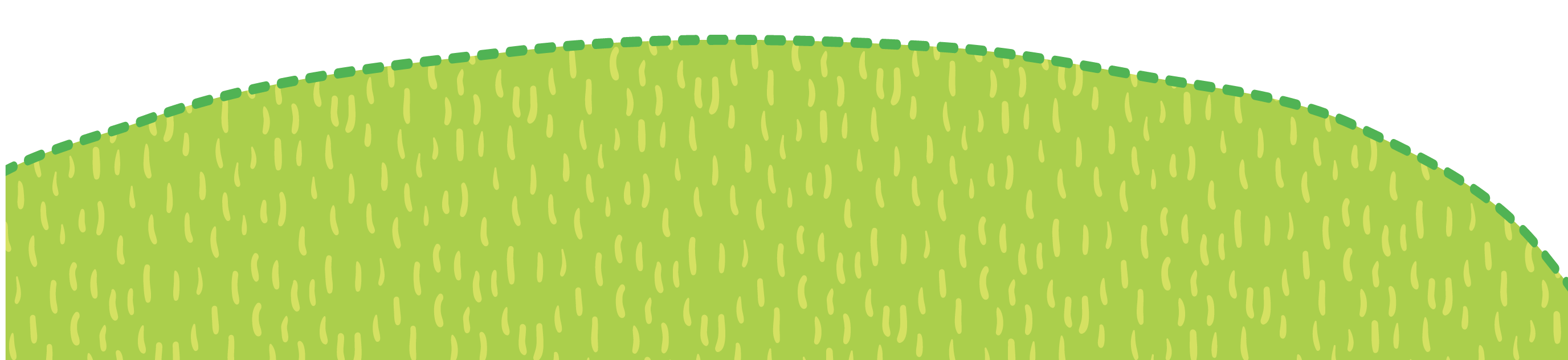 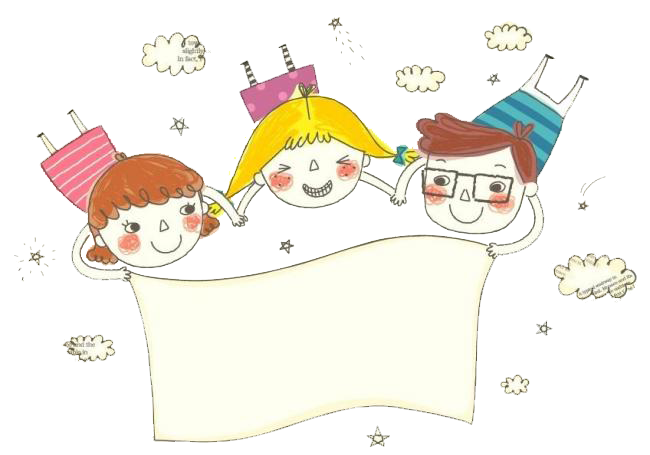 Củng cố.
[Speaker Notes: TK: VŨ HỒNG]
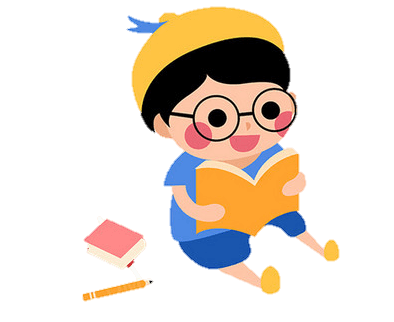 Thực hiện giữ gìn vệ sinh lớp học.
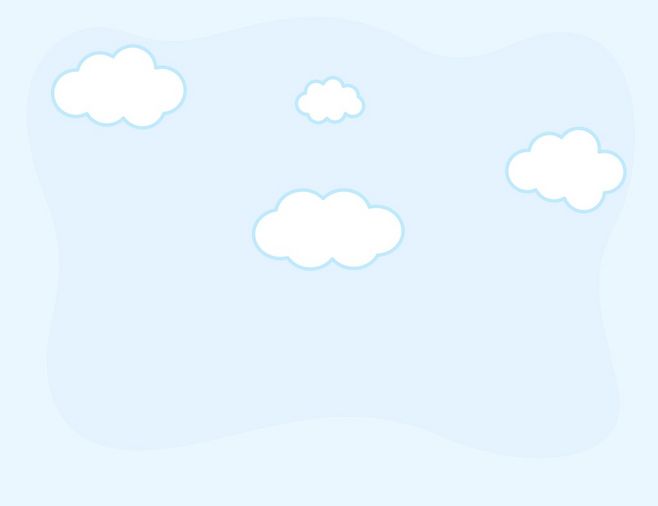 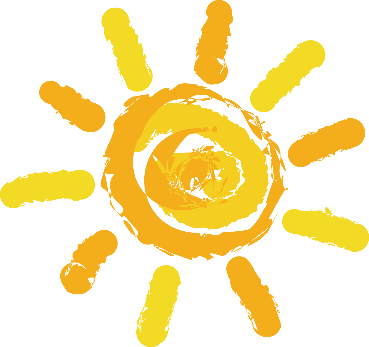 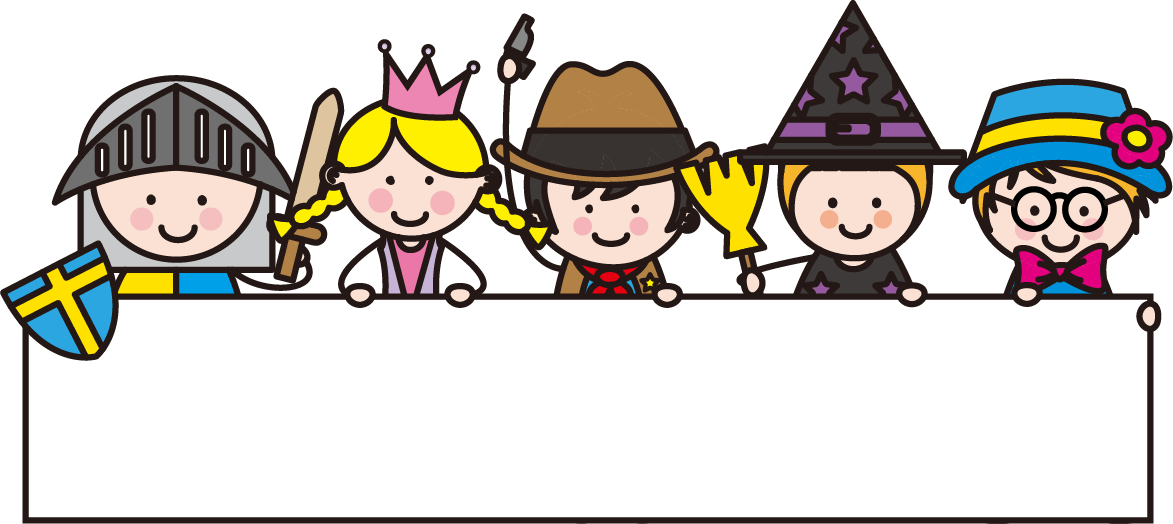 HẸN GẶP LẠI
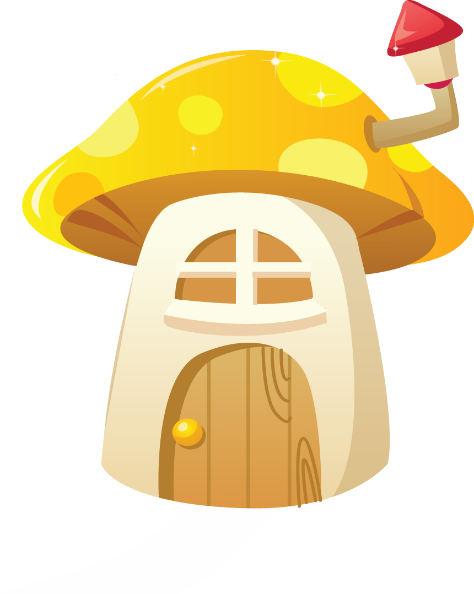 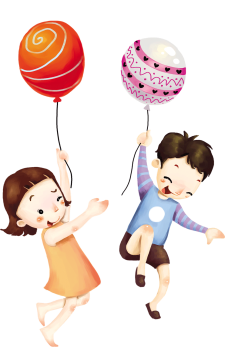 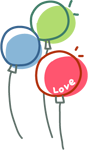 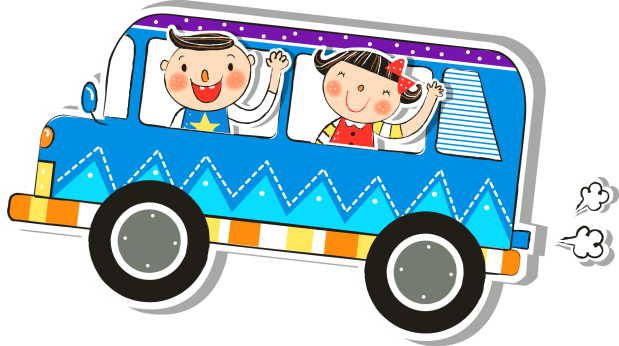 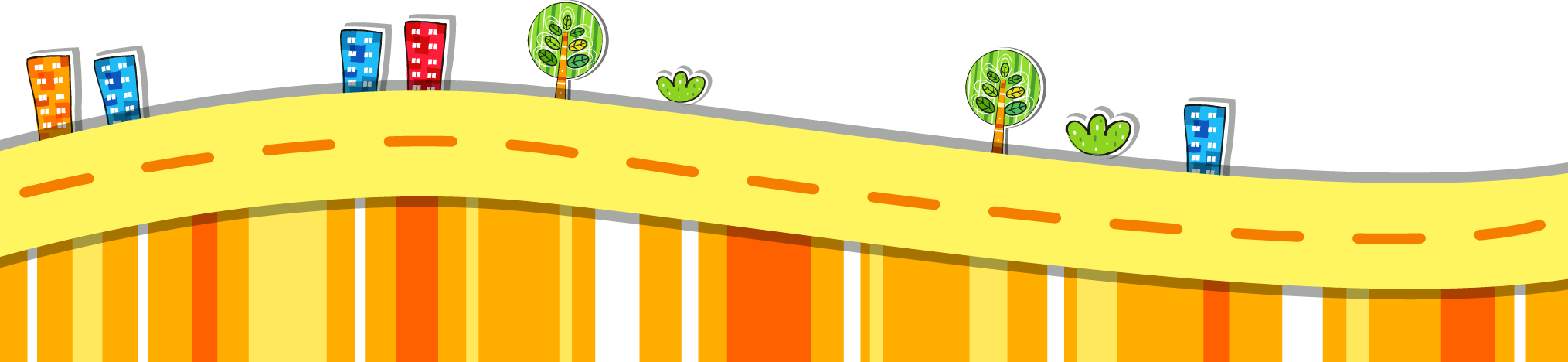 [Speaker Notes: TK: VŨ HỒNG]